Data Quality in the Dropout Graduation Summary Report
Jessica Noble
Education Program Consultant
Kansas State Department of Education
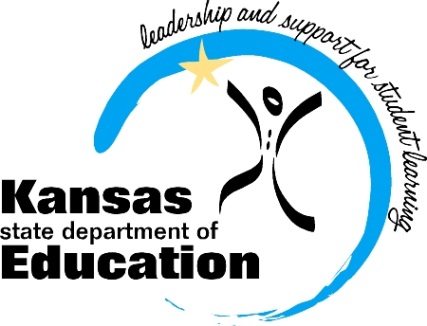 Objectives
Address common data mistakes that cause students to appear incorrectly as unresolved exits, dropouts and non-graduates in the DGSR

Highlight strategies for improving data quality in the DGSR
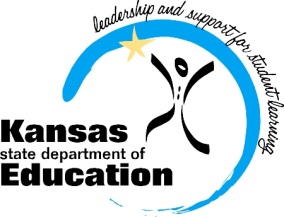 Dropout Graduation Summary Report (DGSR)
The DGSR provides all schools and districts an opportunity to review and certify their dropout and graduation data are correct before submitting the report to KSDE

The submission window is scheduled to open Tuesday, Oct. 1 and close Friday, Nov. 1

Any school that does not review its data and submit the report by November 1 will by default have its data considered as accurate
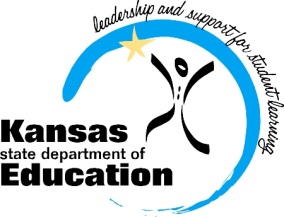 Common Mistakes
Using EXIT code 18 inappropriately

Sending KIDS records on students who enroll but don’t attend

Exiting students who transfer to other schools over the summer or don’t return in the fall

Not updating the school entry date or correcting EXIT       record when a dropout returns to school
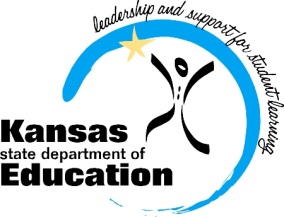 Using EXIT code 18
EXIT code 18 = ASGT record entered in error

The ONLY time this code should be used is if an ASGT record is sent in error. It does not “undo” any other record types

If you send an EOYA record up for a student that you exited with EXIT code 18, that student will appear in the DGSR as a non-graduate. Sending an EXIT code 18 means the student never actually attended and therefore an EOYA record     should not be submitted
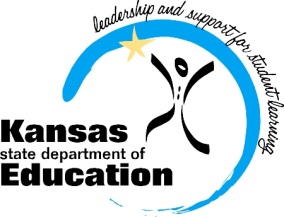 Enrolled but Never Attended
You may have students who enroll but do not attend

Per the KIDS file specs, records should be sent up on any student in membership at any time during the year

If your school equates membership with attendance, then no KIDS records should be sent for students who enroll but do not attend
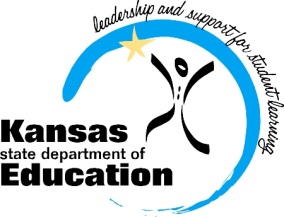 [Speaker Notes: Press F5 or enter presentation mode to view the poll
In an emergency during your presentation, if the poll isn't showing, navigate to this link in your web browser:
http://www.polleverywhere.com/multiple_choice_polls/Q42vH1rgxtxDBi4

If you like, you can use this slide as a template for your own voting slides. You might use a slide like this if you feel your audience would benefit from the picture showing a text message on a phone.]
Summer Transfers and No Shows
The EXIT/withdrawal date for students who transfer over the summer and students who do not return in the fall should always be the last day in membership in the Spring

If you EXIT a student with a fall transfer date, you run the risk of overlapping with the school entry date at the new school
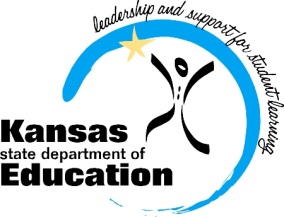 Summer Transfers and No Shows
Molly transfers to school B the summer after 9th grade. School A receives records request from school B on August 27th. School A sends EXIT record with August 27th as the EXIT/withdrawal date. School B sends an EOYA record with August 19th as the school entry date. Molly gets off-track and doesn’t graduate at the end of four years. She remains in school B for a fifth year.

The graduation calculation looks for the EXIT record with the latest EXIT/withdrawal date or EOYA record with the latest school entry date. Which school is responsible for Molly in the             four-year cohort?
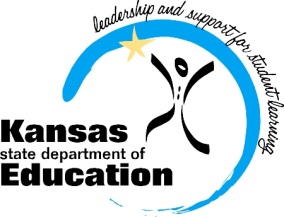 Re-Enrolling Dropouts
The definition of a dropout is “any student who exits school between October 1 and September 30 with a D27: EXIT/Withdrawal type of 14, 16, 17, 19 or 20 AND does not         re-enroll in school by September 30”

If a student leaves your school and returns within the Oct 1 – Sept 30 window, they should not count as a dropout

In order for this to happen, the school MUST undo the            exit record or update the school entry date
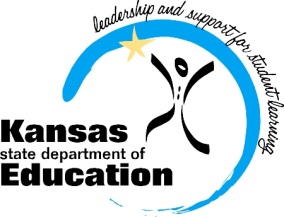 Strategies for Improvement
Using EXIT code 7-matriculation

Using EXIT code 22-SPED graduates receiving transition services

Updating EXIT records as new information is received, even after the October 1 date
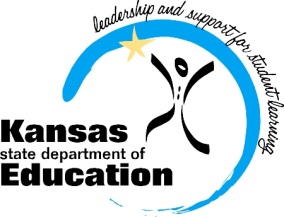 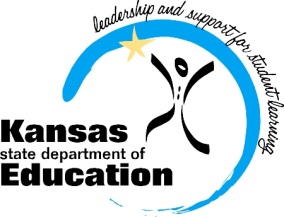 Strategies for Improvement
Review the Unresolved Exits report in the KIDS System when it becomes available in August to determine if any records need to be sent before the DGSR opens in October

Involve additional staff in the review of DGSR data (i.e. SPED and ELL Directors)

Participate in the DQC Concentration Elective on Graduation and Dropout Data
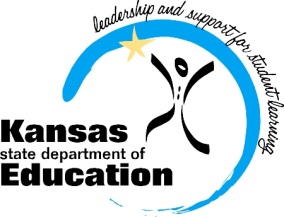 Questions?
If you have questions about the DGSR, 
contact Jessica Noble:
jnoble@ksde.org  
785-296-3163

If you have questions about KIDS data elements, 
contact the KSDE help desk:
helpdesk@ksde.org  
785-296-7935
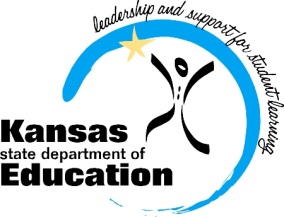